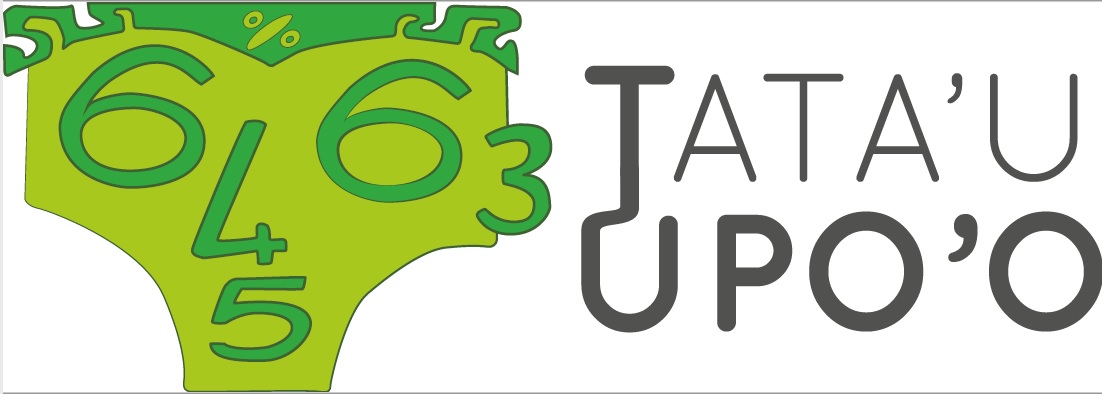 2024
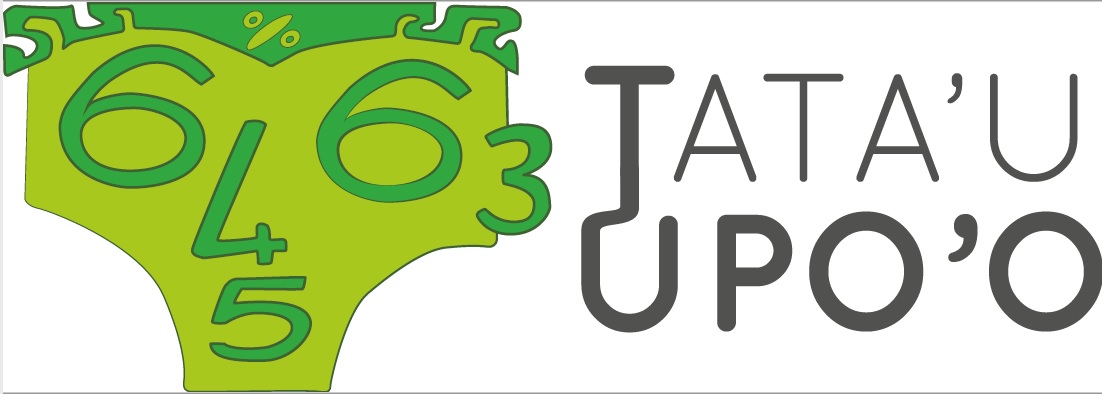 Sujet de qualification des classes 
de
5e
Bonne chance à tous !
A vos stylos,
Prêts,
Partez!
Appuyer sur Entrée pour démarrer le questionnaire minuté
1.
10 s
9×6
2.
25 s
Compléter avec l’unité qui convient.
Une coccinelle peut mesurer 7…
km  hm  dam  m  dm  cm  mm
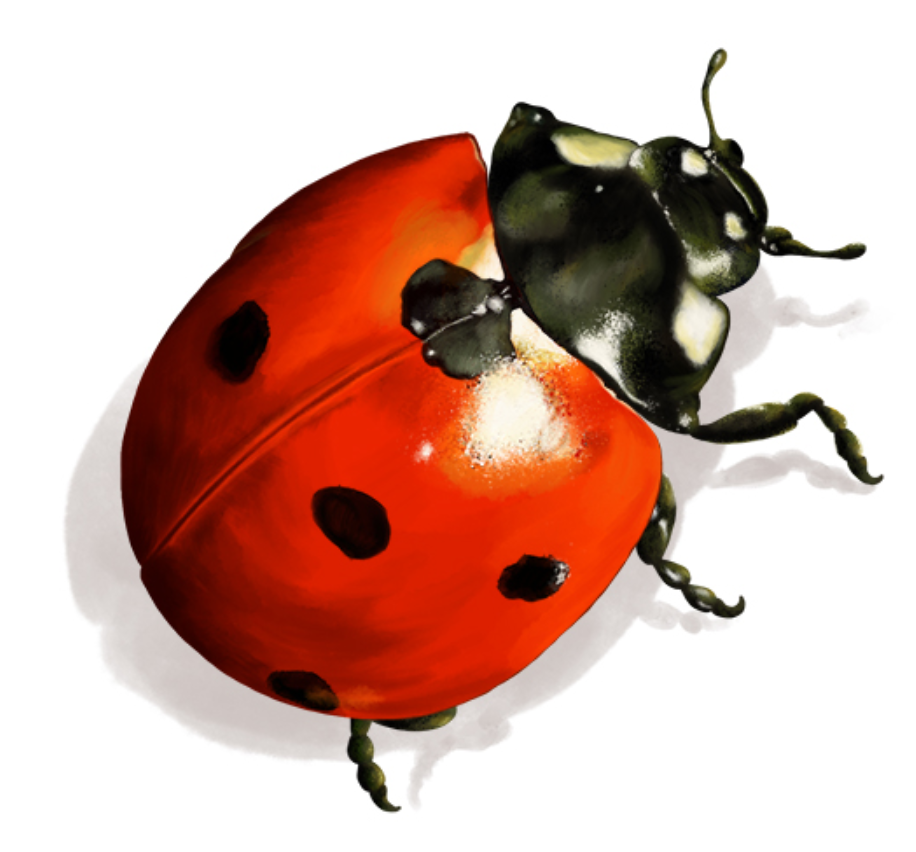 3.
15 s
4.
50 s
Au magasin, Kim a acheté
3 croissants à 120 F l’un
et un pain aux raisins à 200 F.
Elle donne 1000 F.

Combien va-t-on lui rendre ?
5.
30 s
Lequel de ces panneaux, A, B, C ou D,
possède plus d’un axe de symétrie ?
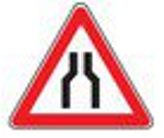 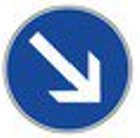 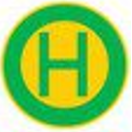 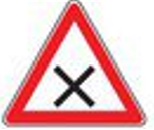 A
B
C
D
6.
20 s
Combien de pattes en tout pour

2 araignées et 3 coccinelles ?
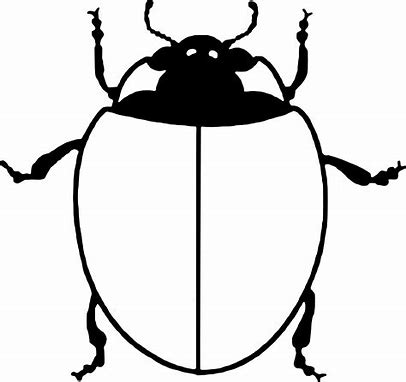 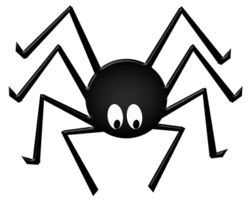 7.
20 s
Quelle heure peux-tu lire sur cette horloge ?
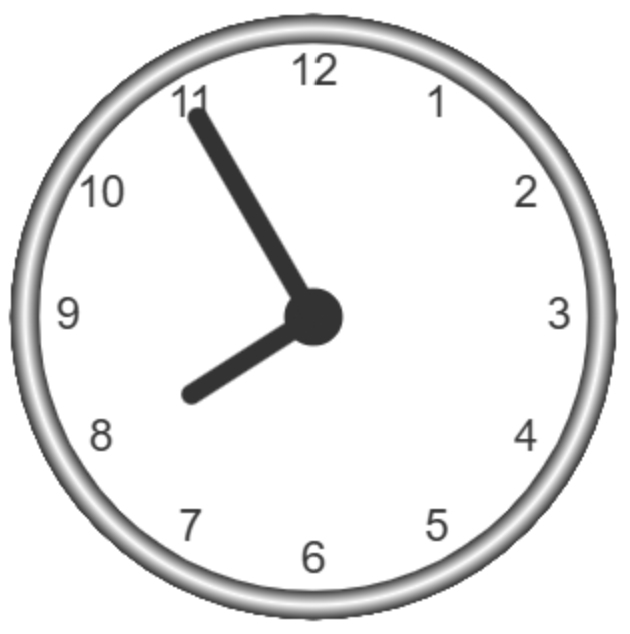 8.
25 s
Quelle est l’aire de cette figure en unités d’aire (ua) ?
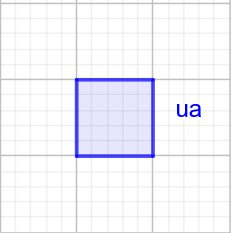 1
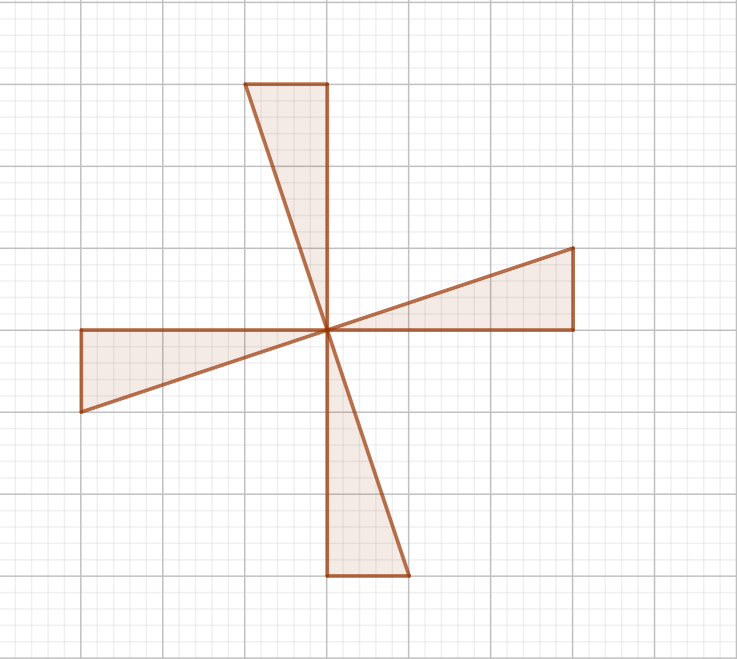 9.
20 s
Pour n = 8 et m = 6,
Combien font 2n + 3m ?
10.
50 s
Je pars de la gare routière. J’ai rendez-vous à Tipaerui à 13h30.
Le bus met 20 min pour s’y rendre.
A quelle heure dois-je me rendre à l’arrêt au plus tard?
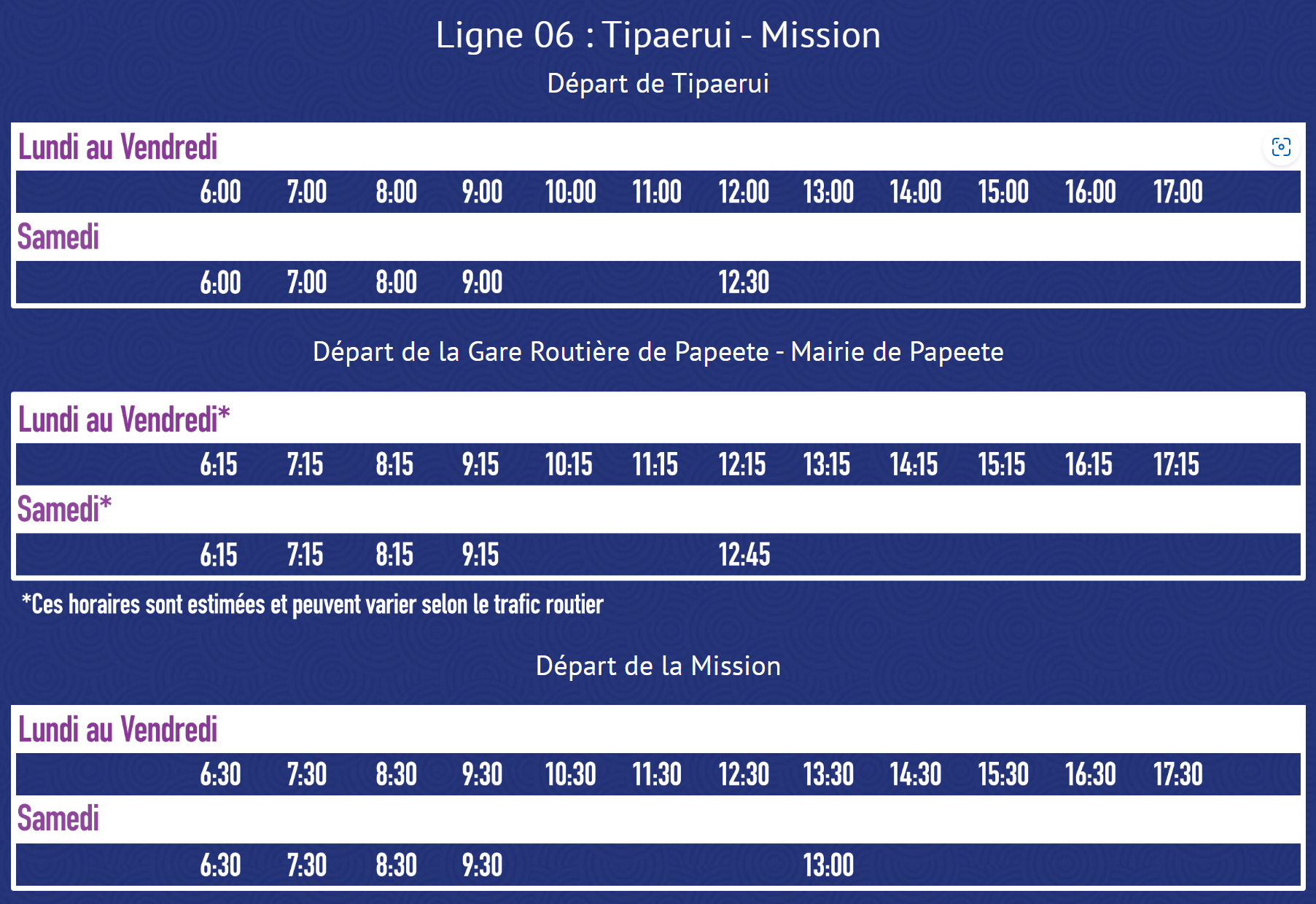 11.
20 s
999 - 2024
O
999
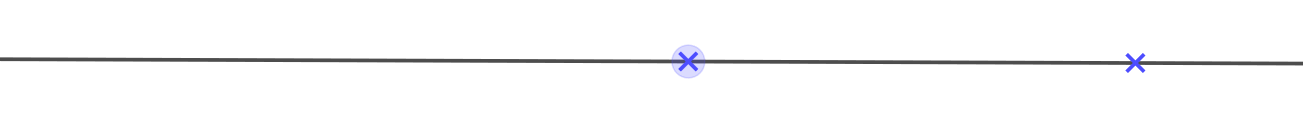 12.
30 s
Lequel de ces panneaux, A, B, C ou D,
possède un centre de symétrie ?
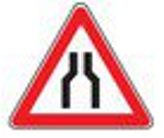 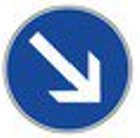 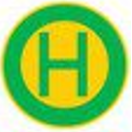 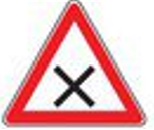 A
B
C
D
13.
15 s
2 × 8 + 3 × 6
14.
20 s
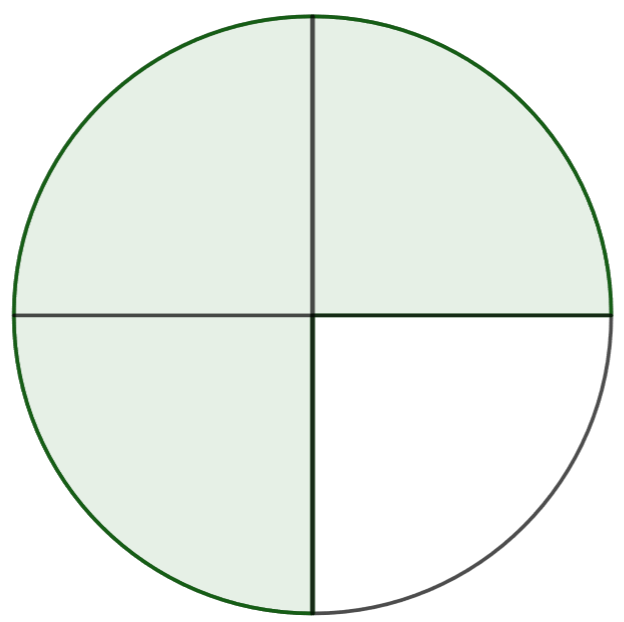 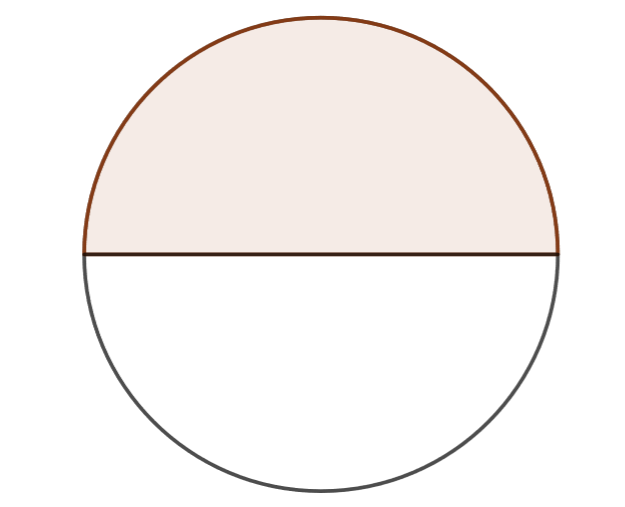 15.
25 s
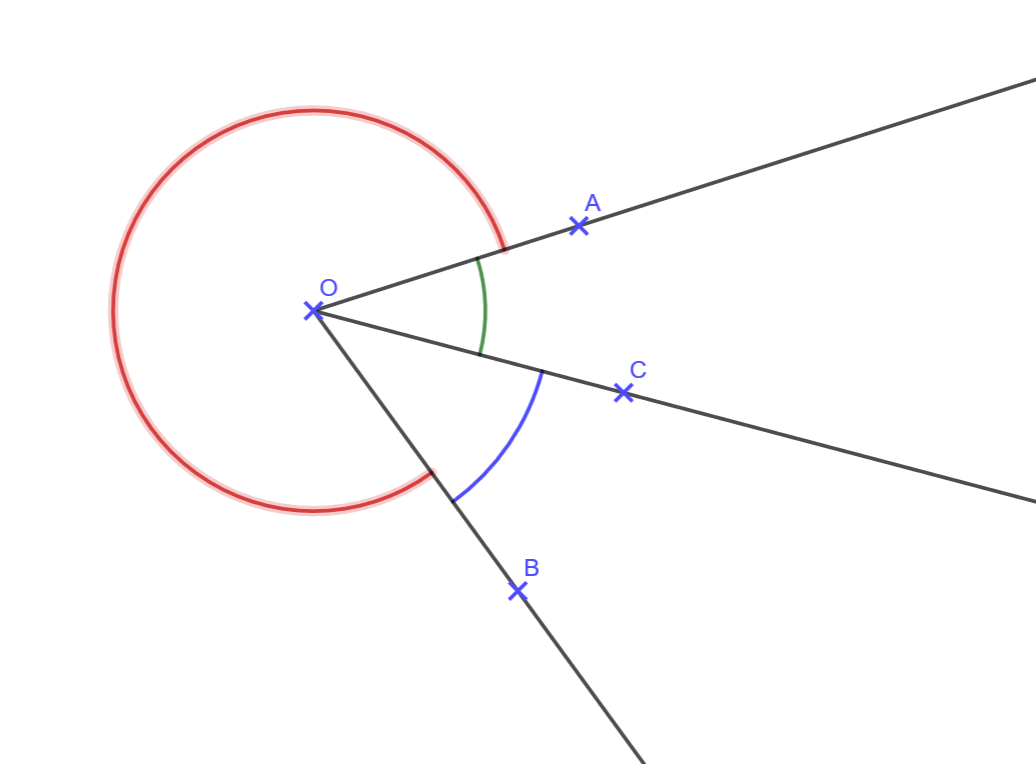 ?
A
O
25°
C
35°
B
16.
20 s
2024 × 15 = 30360
2025 × 15 = ?
17.
40 s
Quel point est aligné avec A et B ?
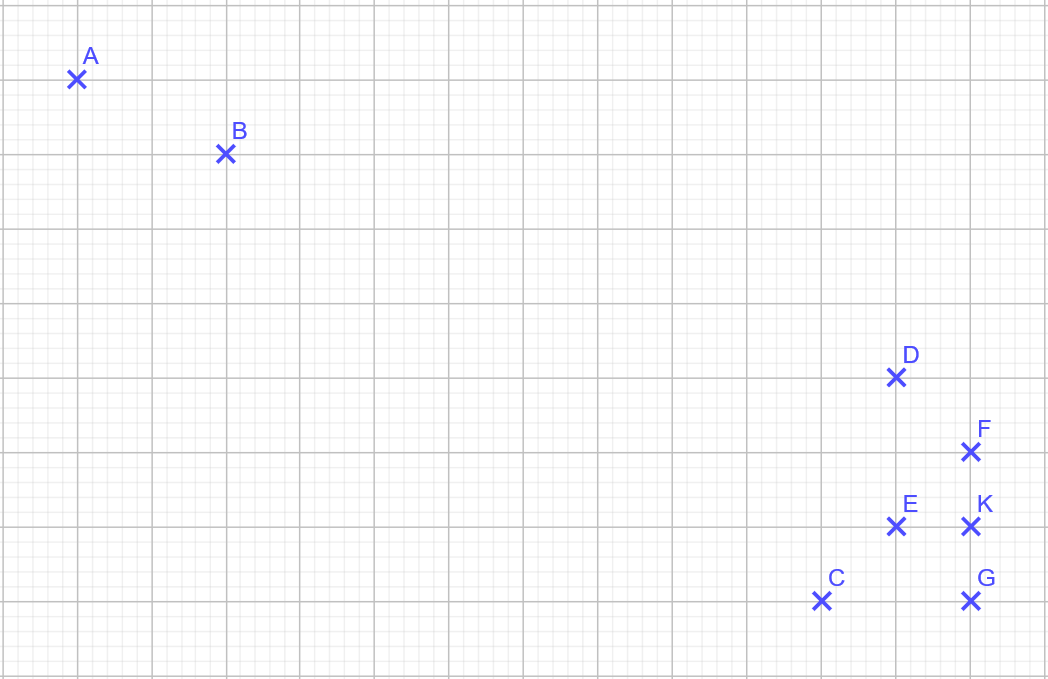 18.
30 s
9 × 8 + 9 × 5 – 9 × 12 + 9 × 8 – 9 × 10
19.
40 s
Quelle valeur renvoie cette formule ?
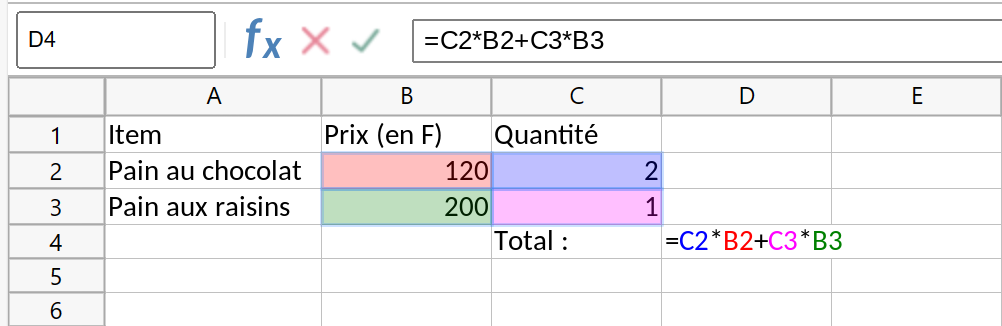 20.
55 s
Quelle longueur (en pixel) mesure la ligne tracée ?
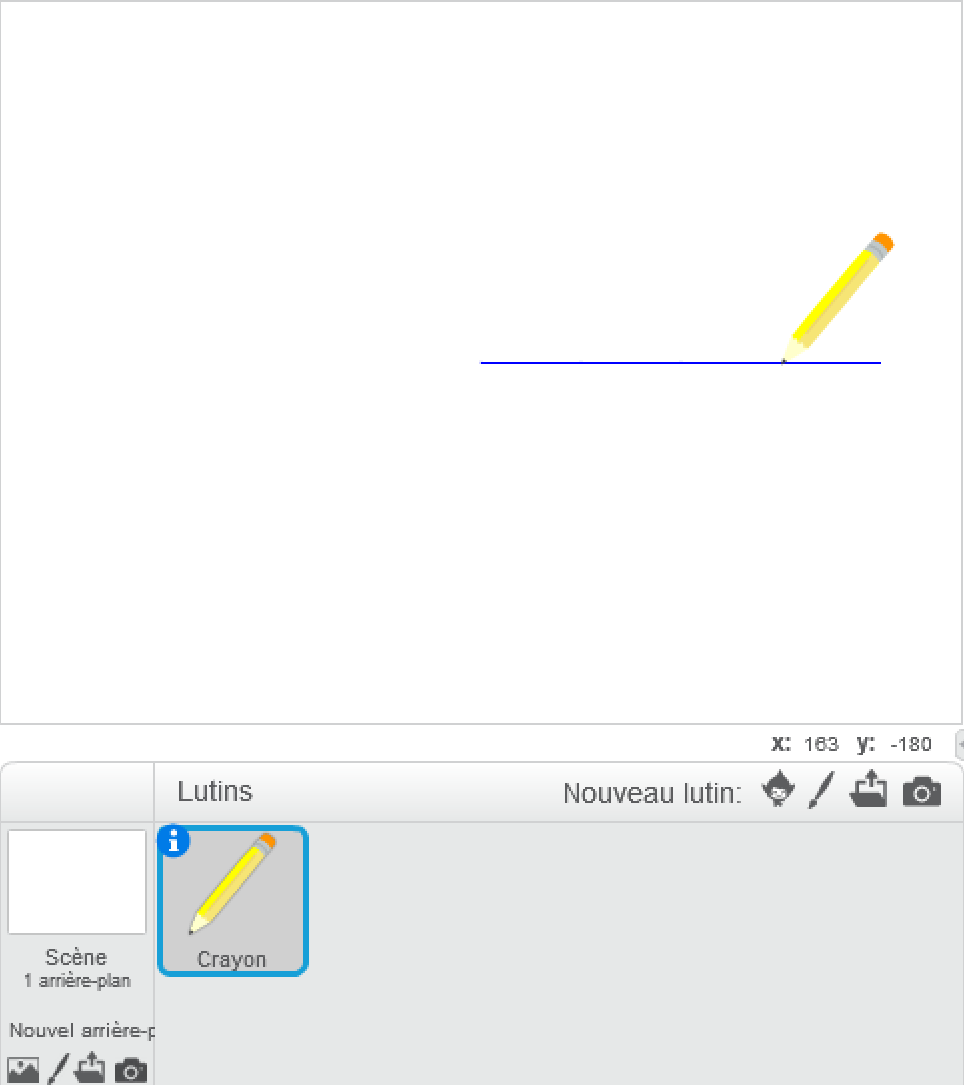 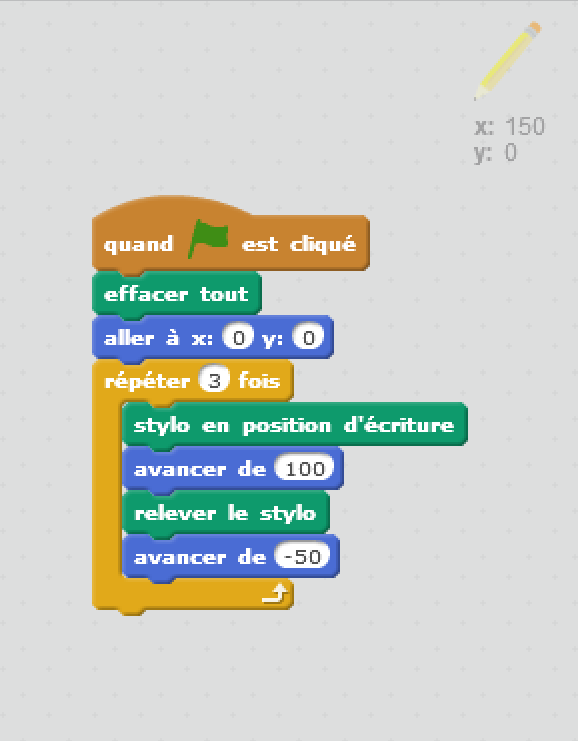 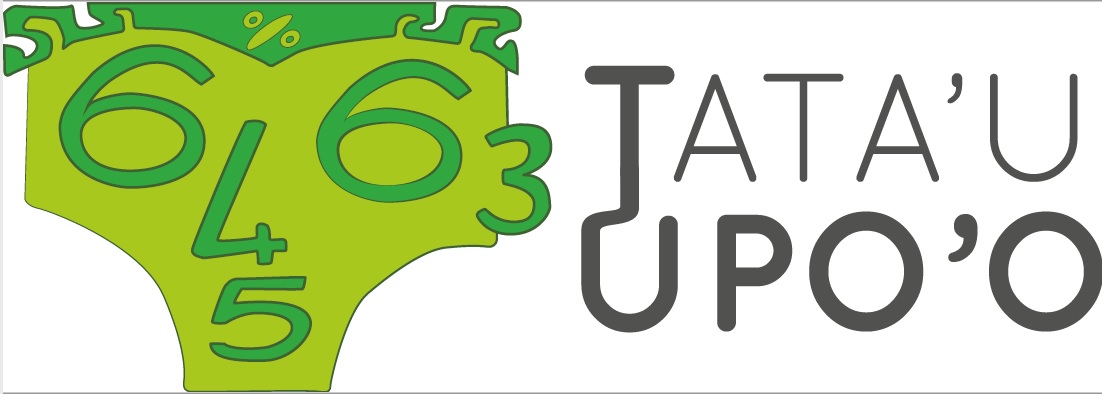 L’équipe
vous remercie et vous souhaite une bonne fin de  journée.